Developerské smlouvy
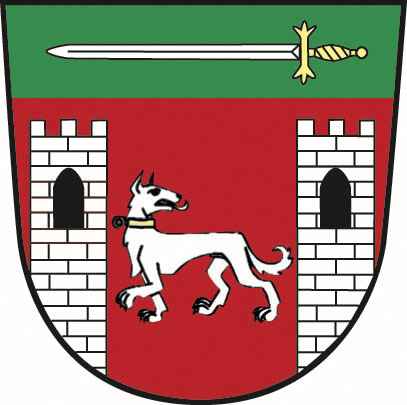 11.11.2019			
Milan Vácha
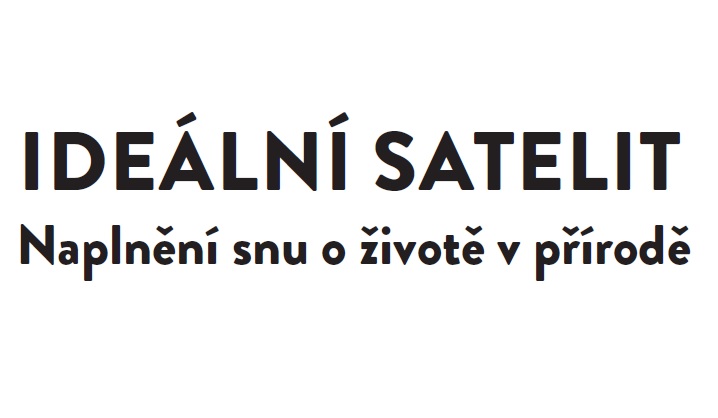 Psáry – Dolní Jirčany
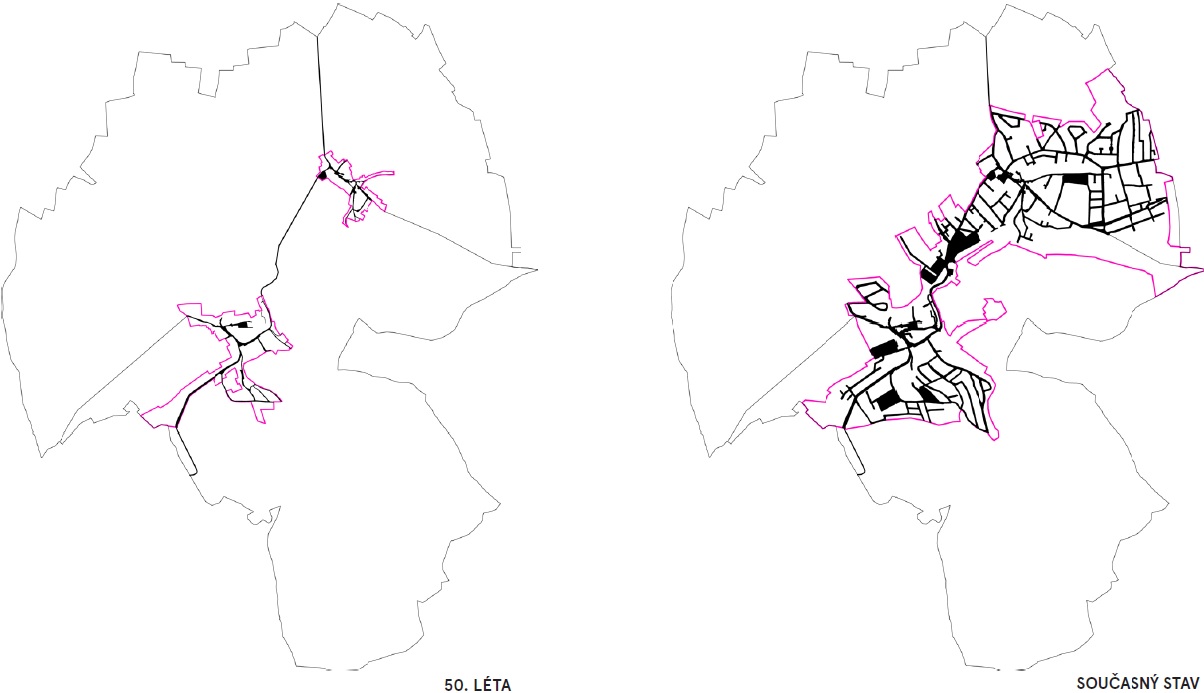 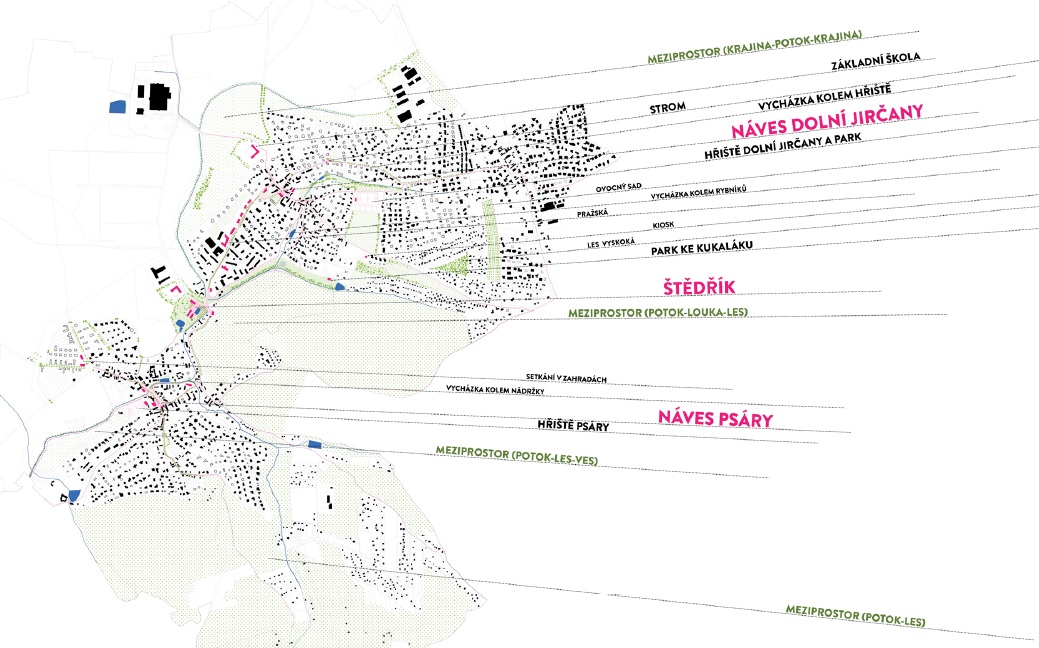 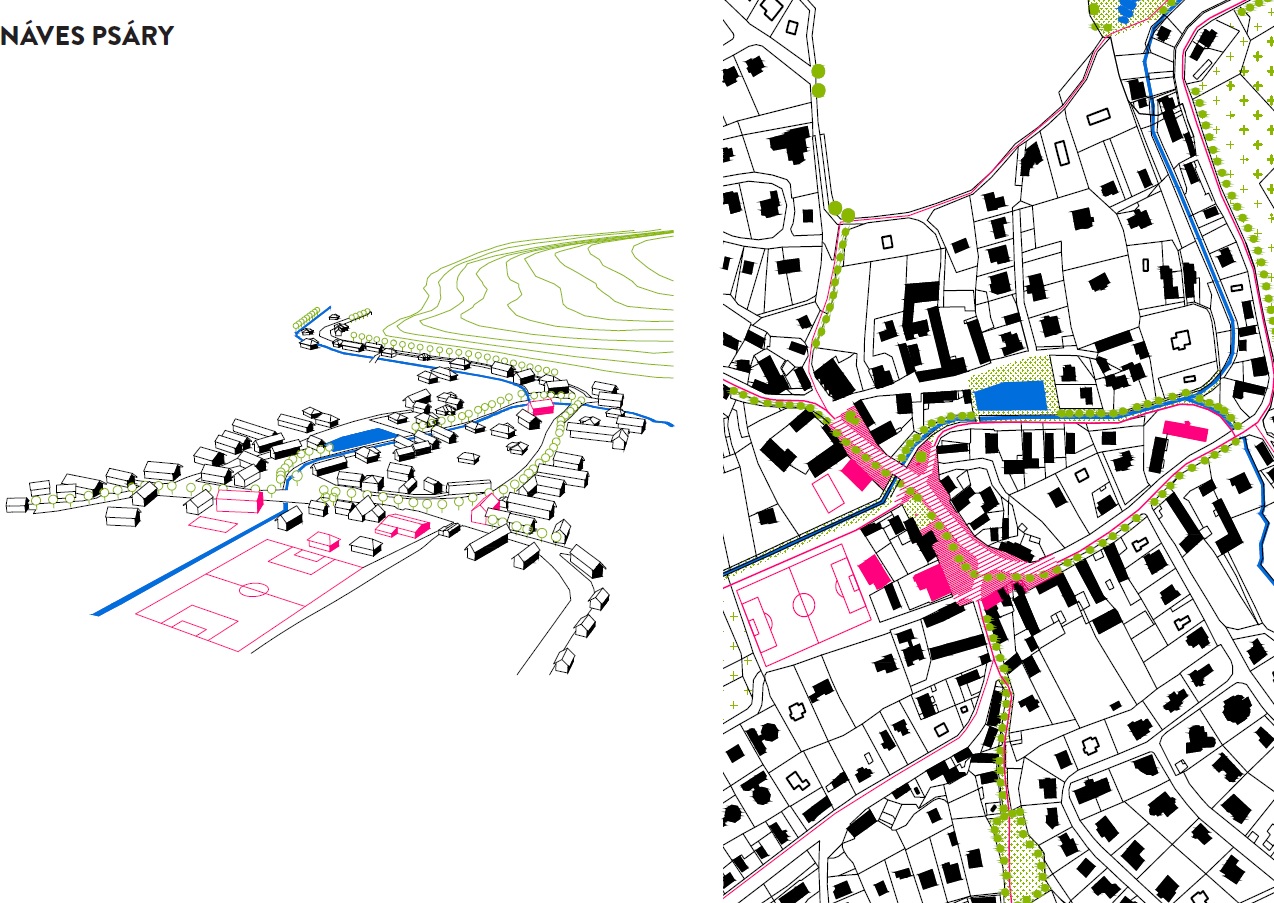 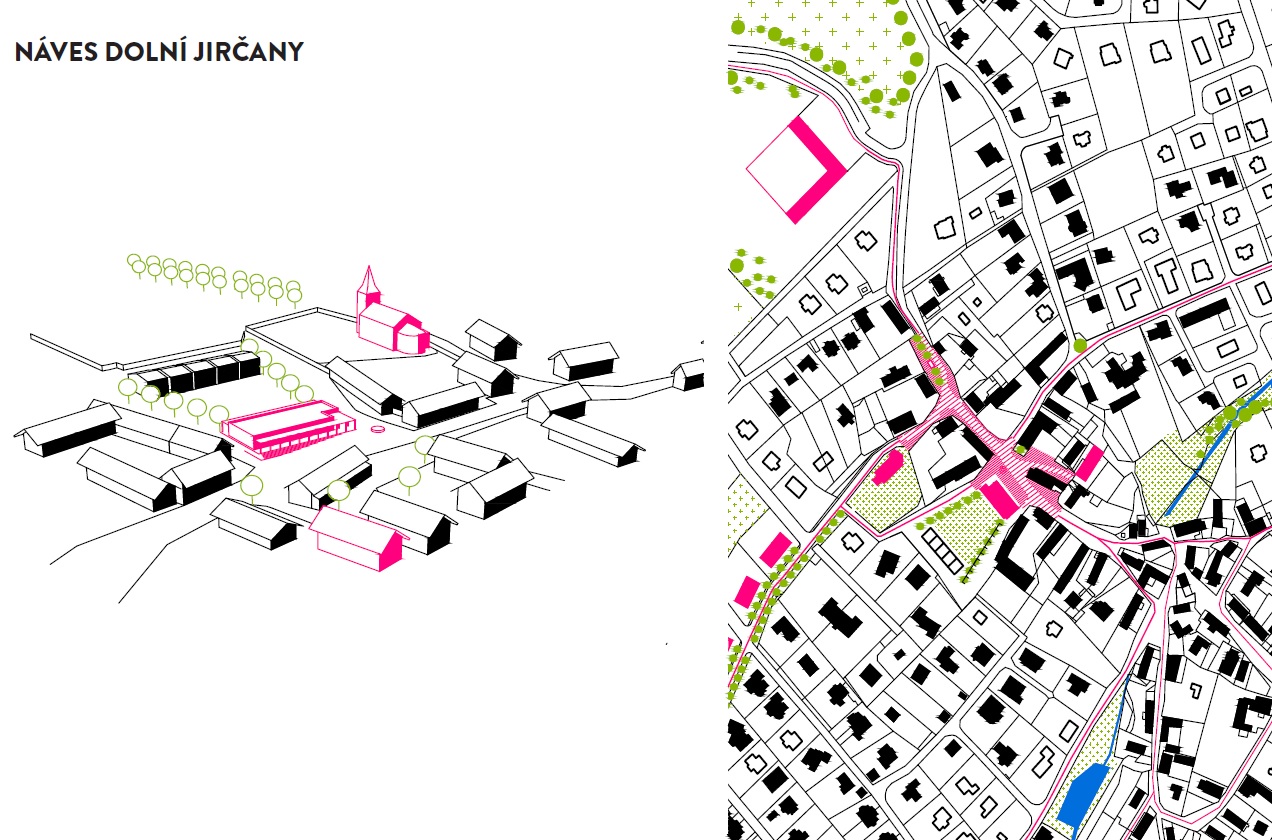 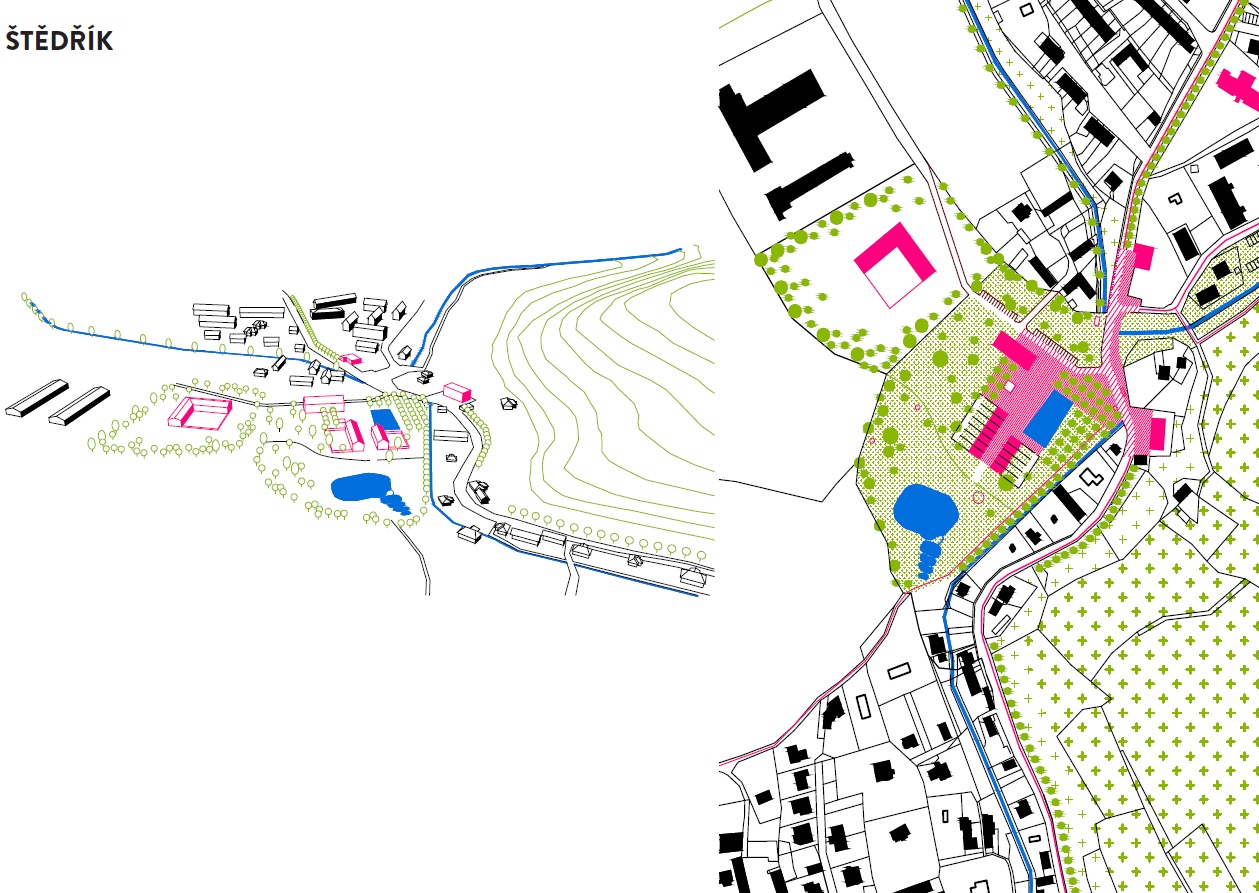 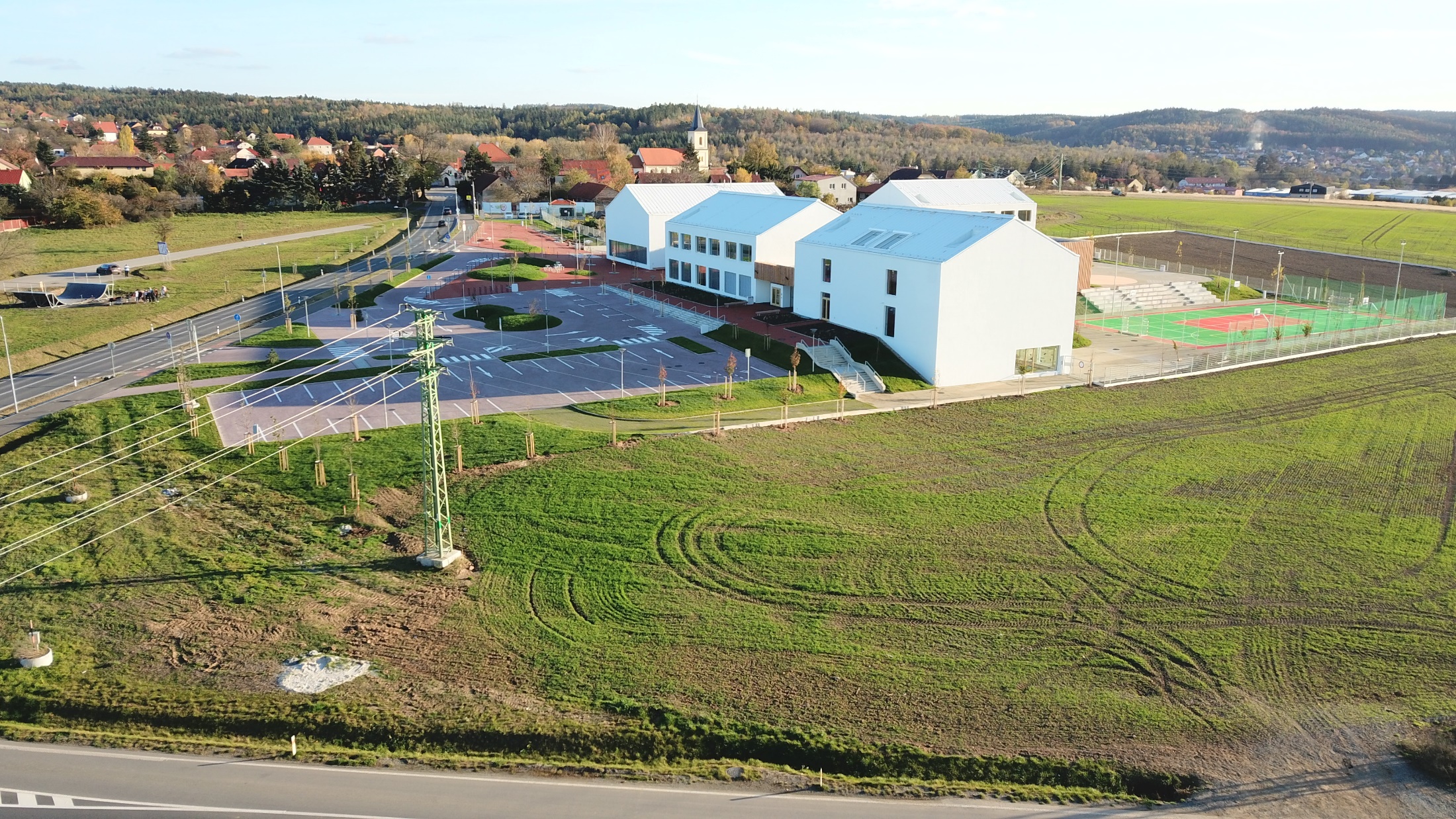 Náves Psáry
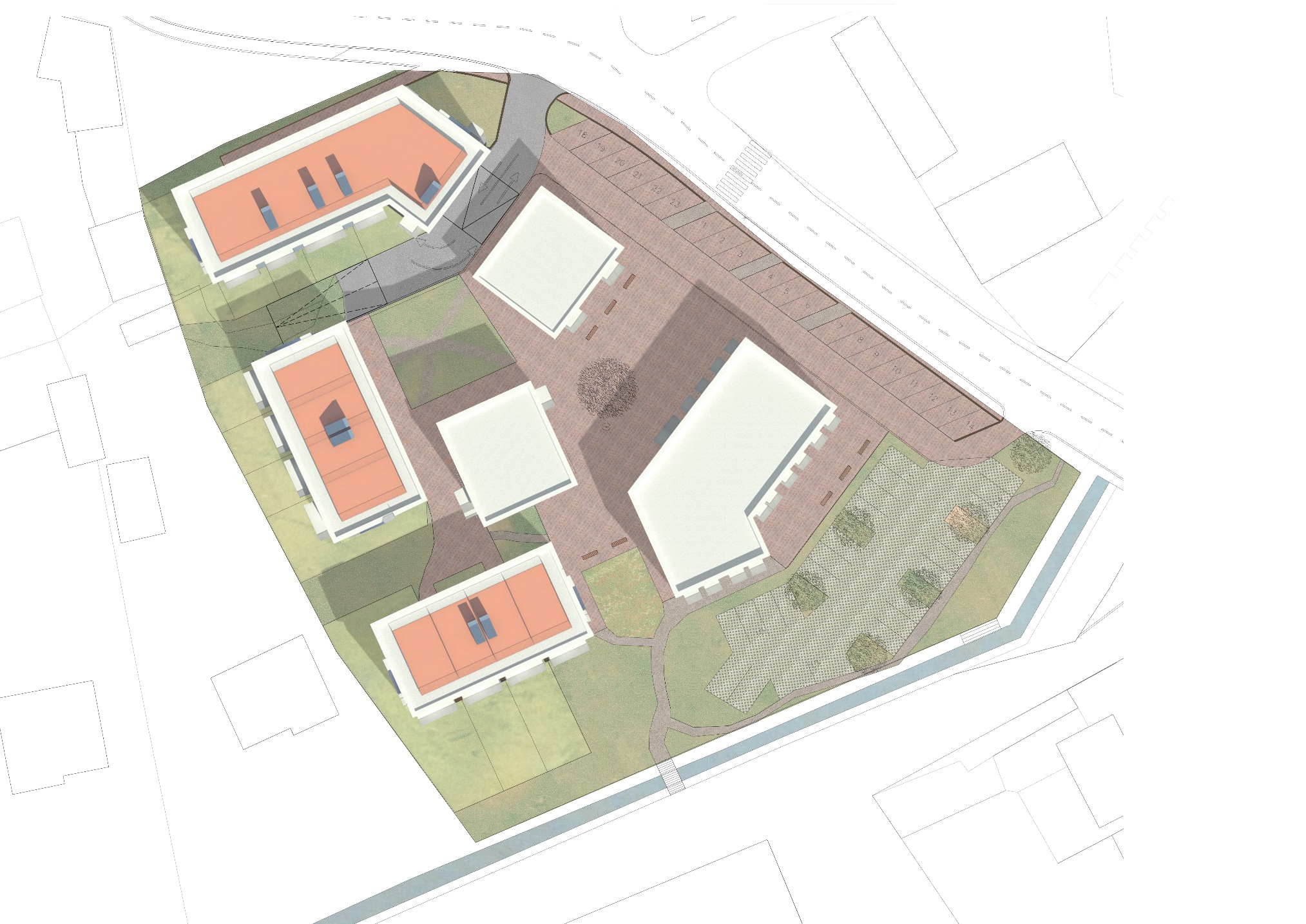 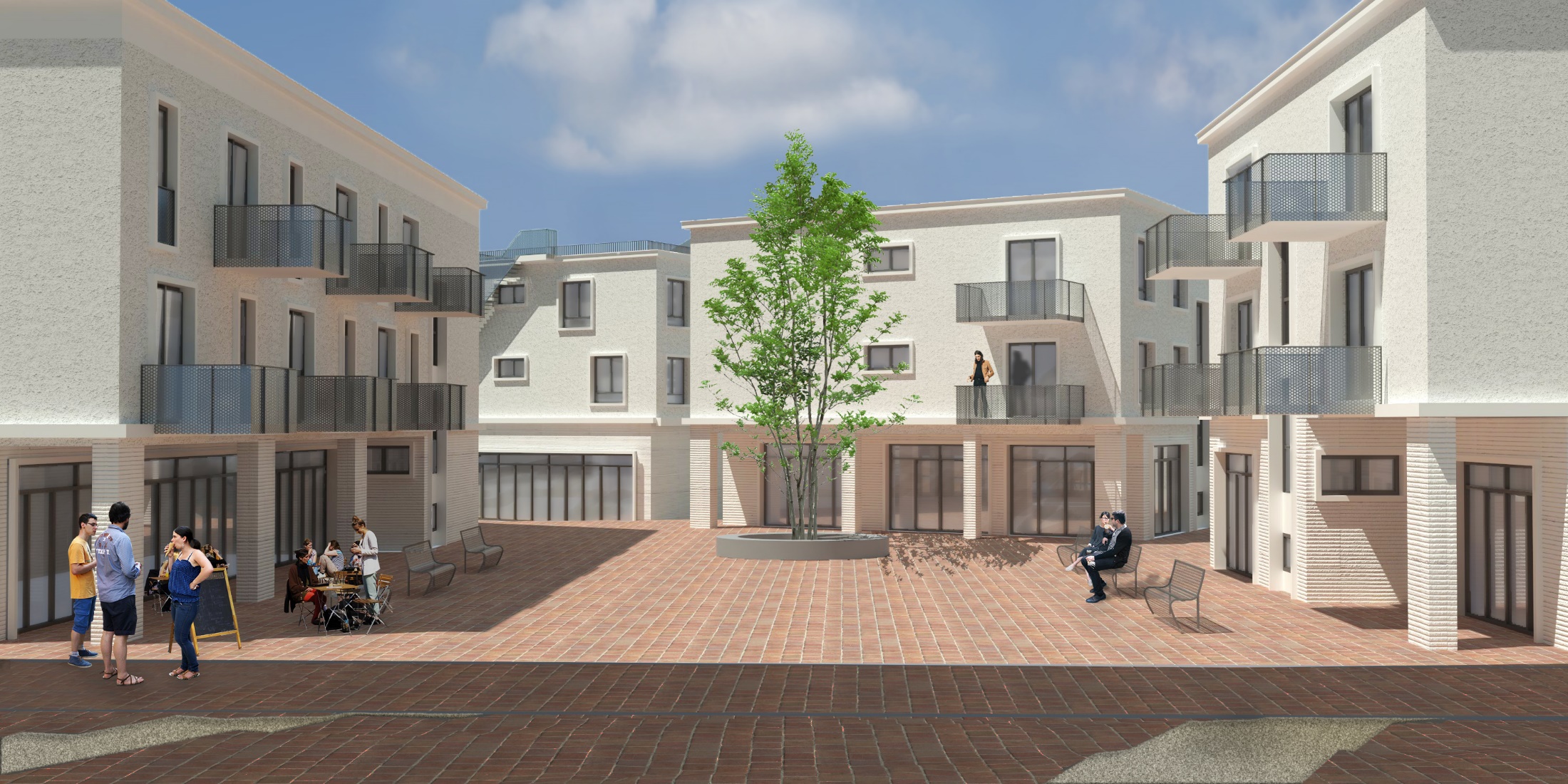 Náves Dolní Jirčany
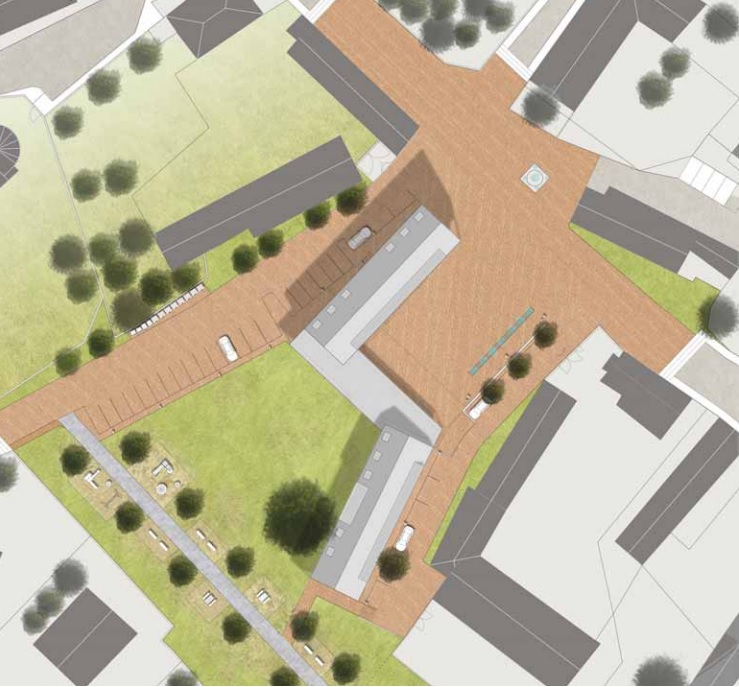 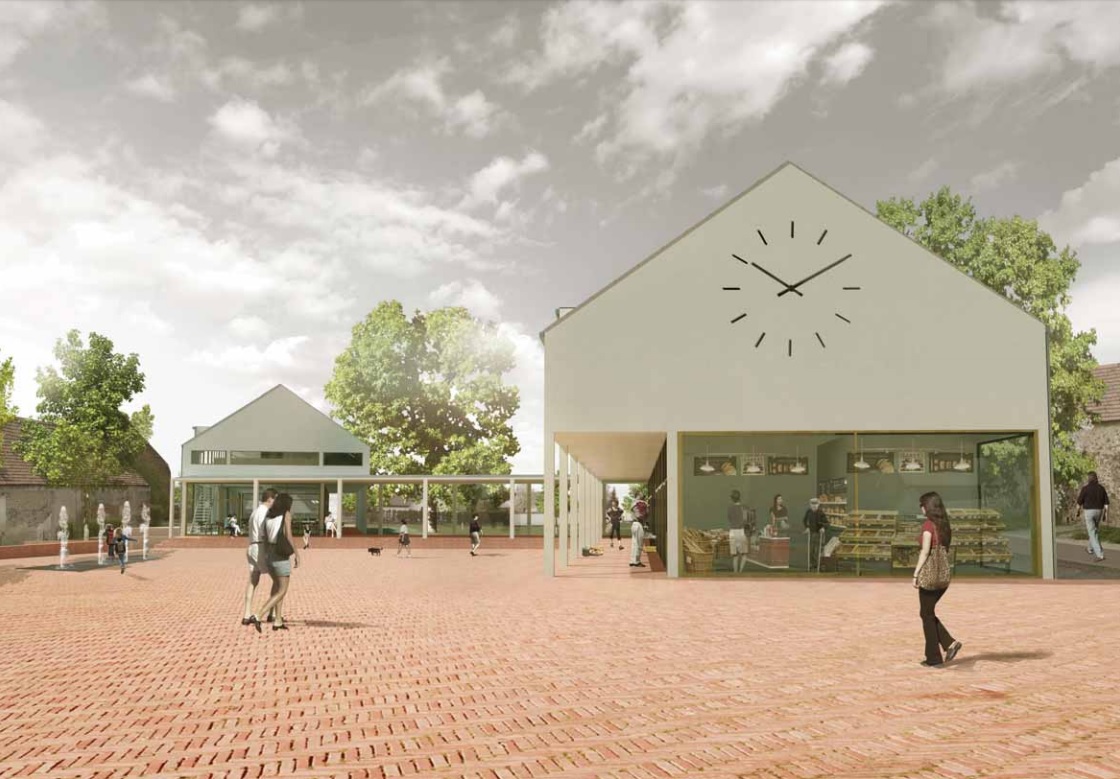 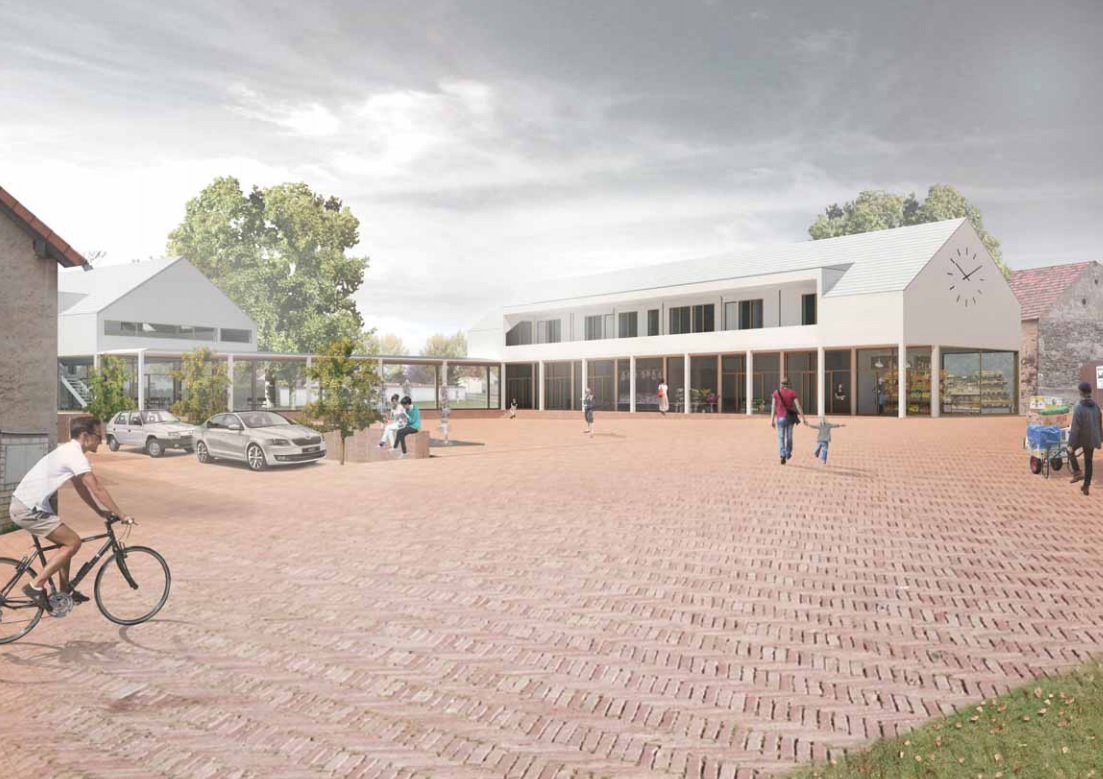 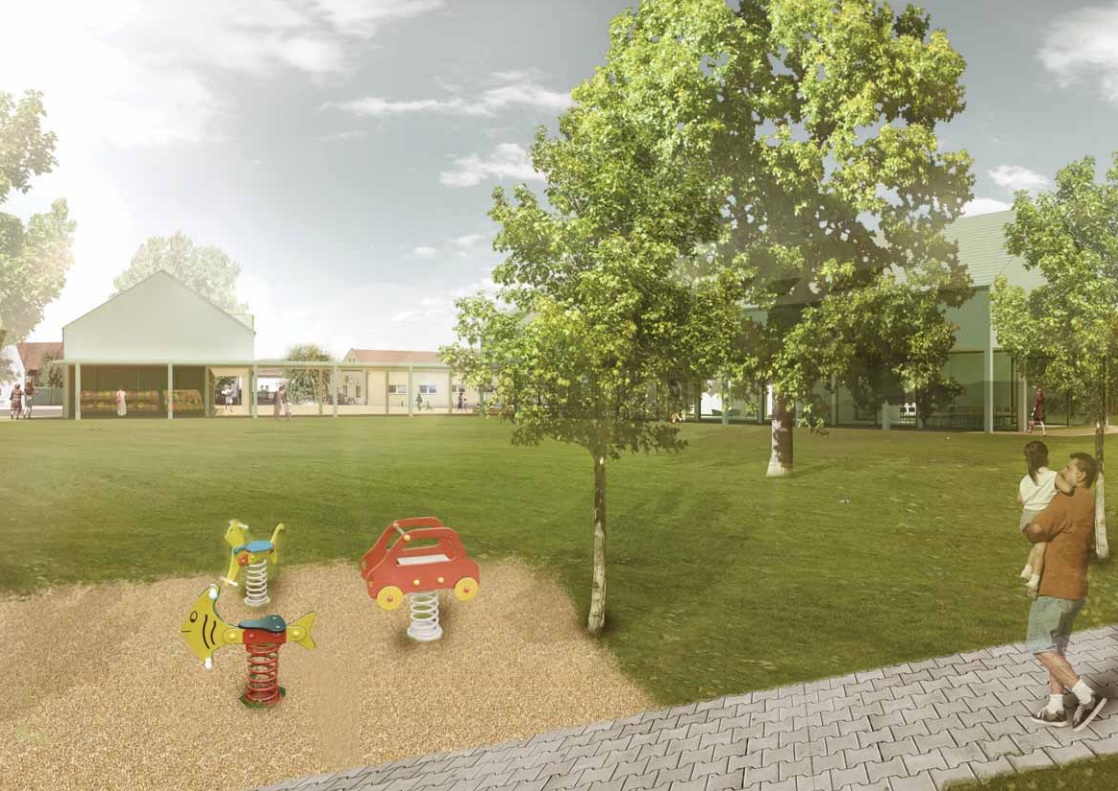 Centrum Štědřík
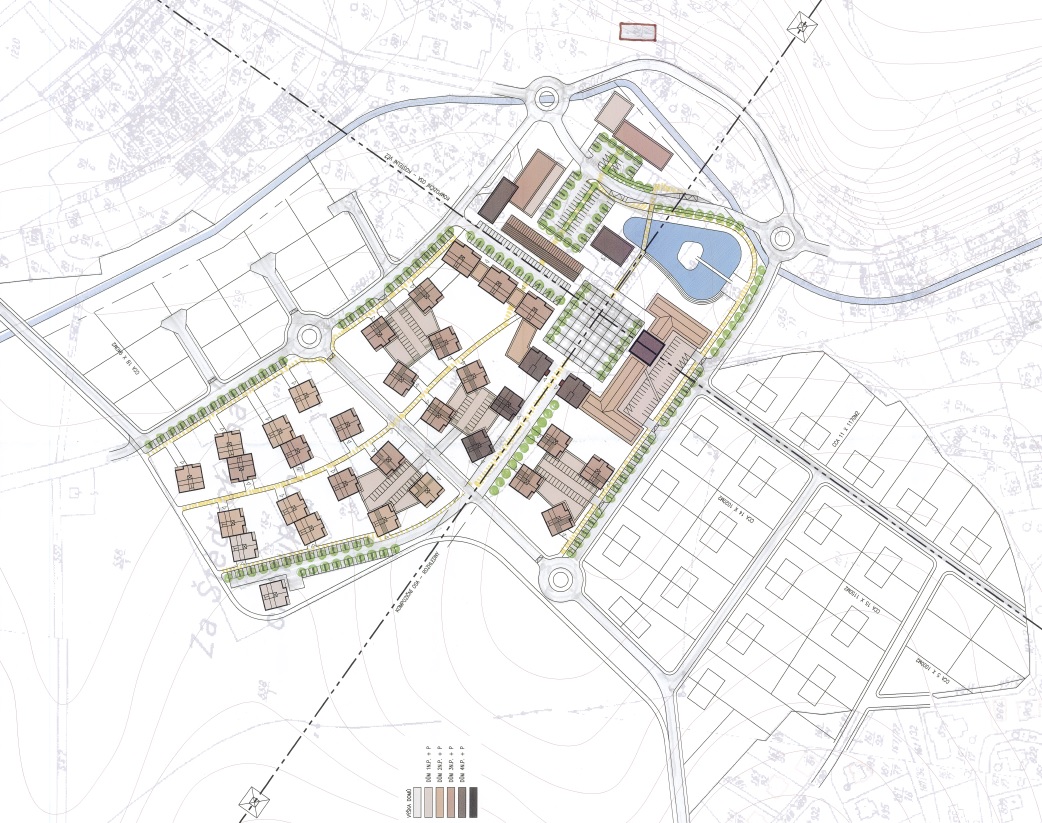 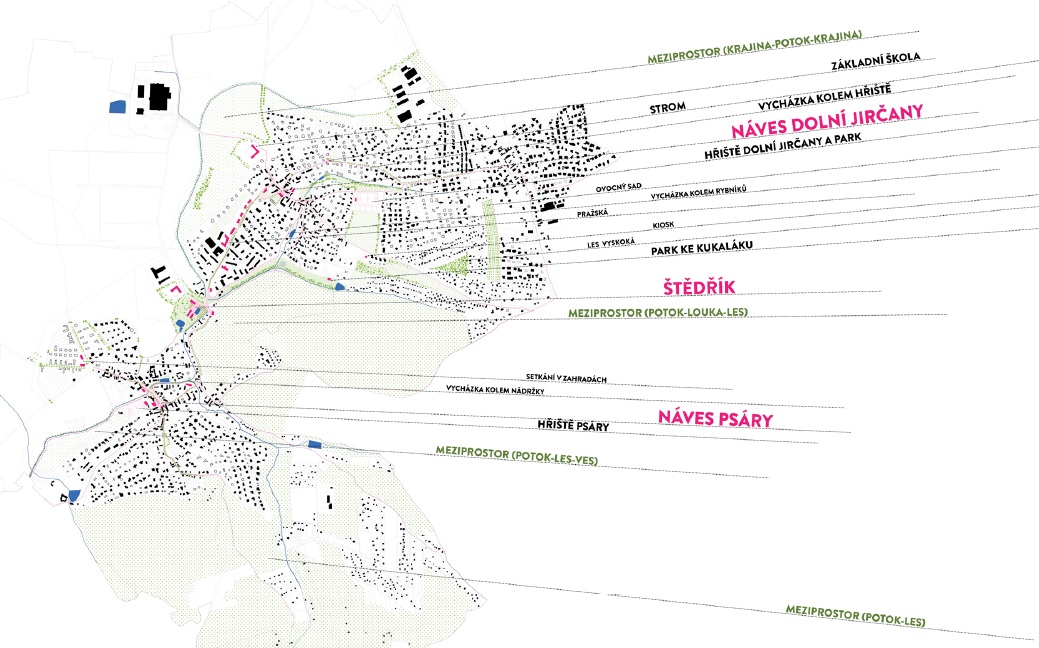 Developerský projekt Sv. Václav
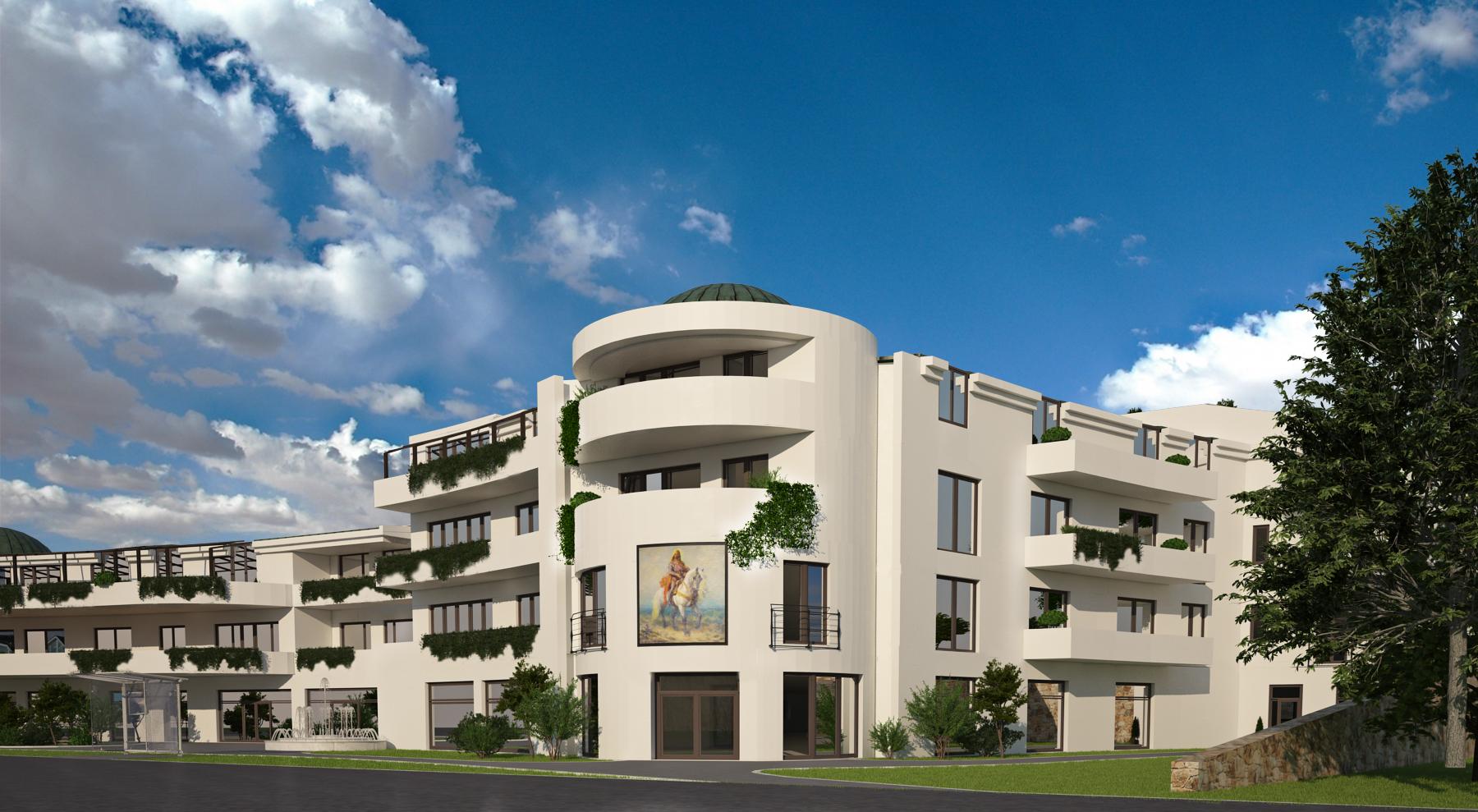 Developerský projekt Sv. Václav
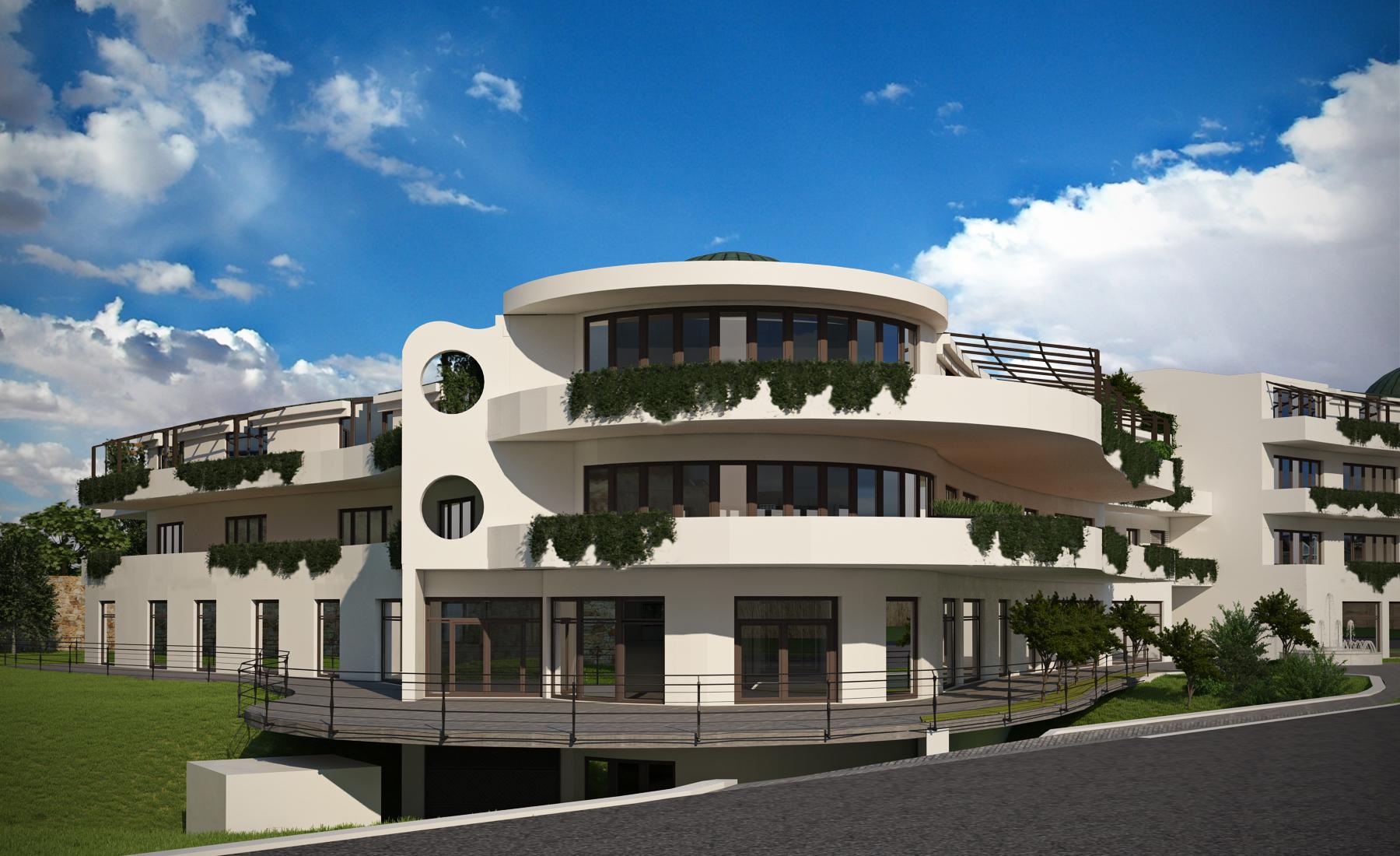 Infrastrukturní zátěž
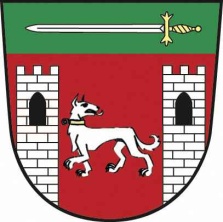 Zdroje dodatečných nákladů na komunální infrastrukturu
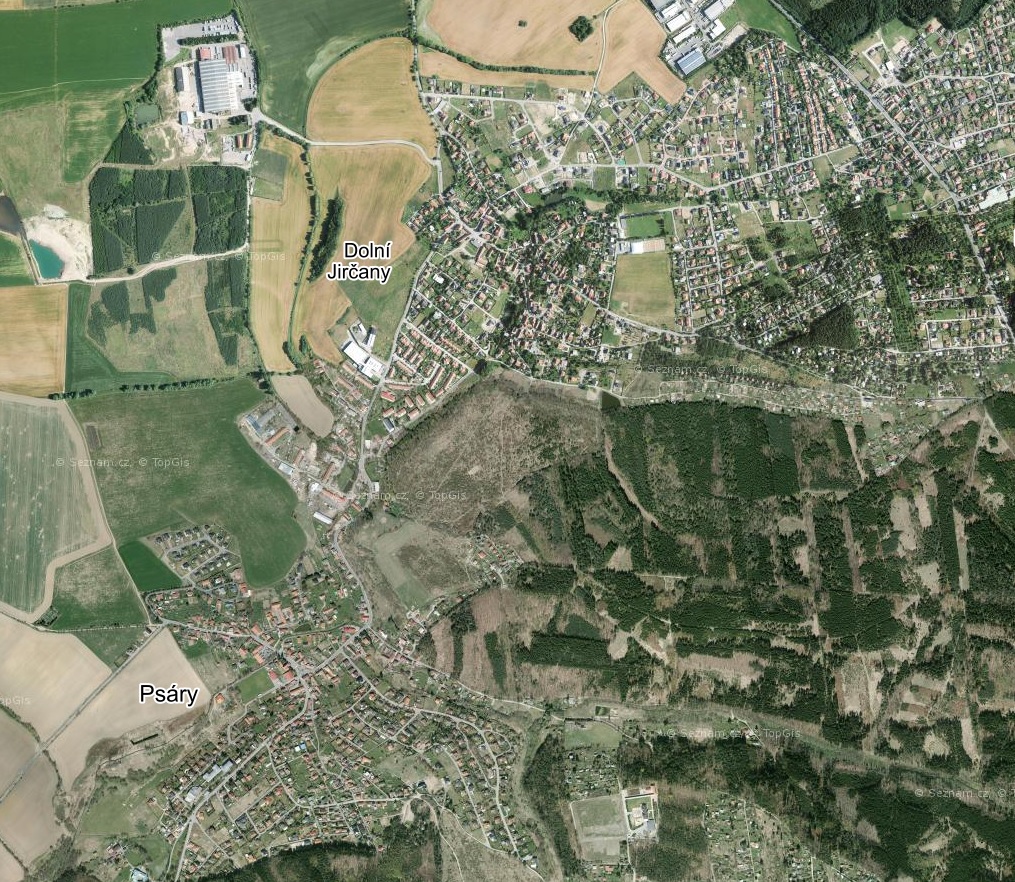 Výčet položek
Kapacita vodních zdrojů
Kapacita čistírny odpadních vod
Páteřní rozvody V+K
Základní školství
Předškolní vzdělávání
Neformální vzdělávání
Sport
Sociální péče
Odpadové hospodářství
Veřejný prostor
Drobné stavby – posupná výstavba
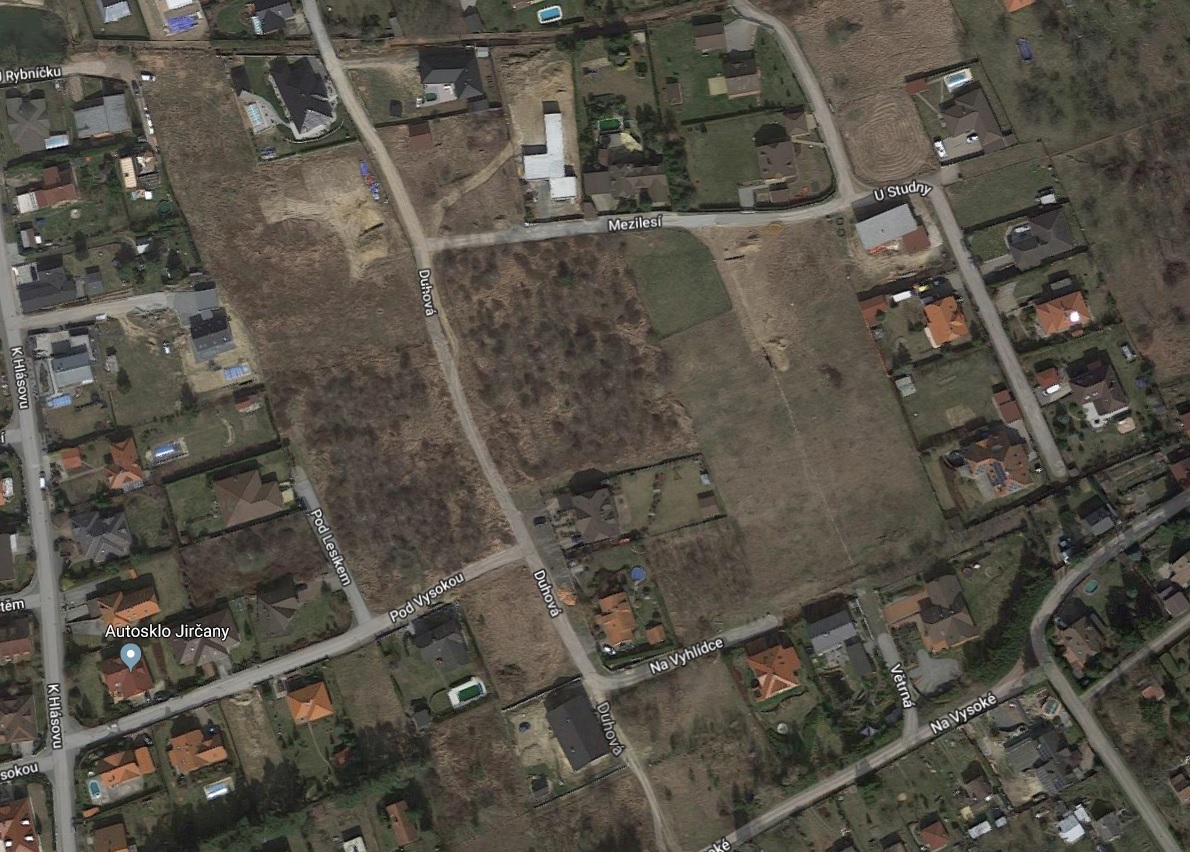 Drobné stavby v praxi 1
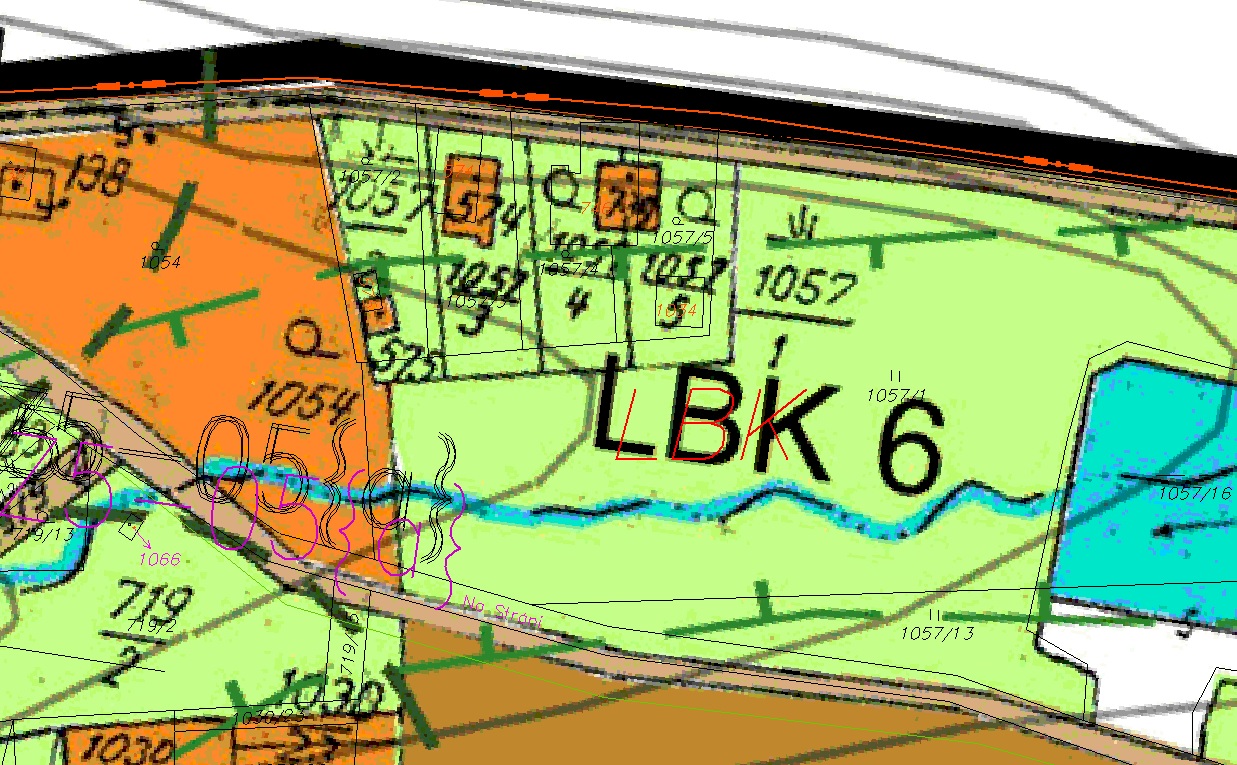 Drobné stavby v praxi 1
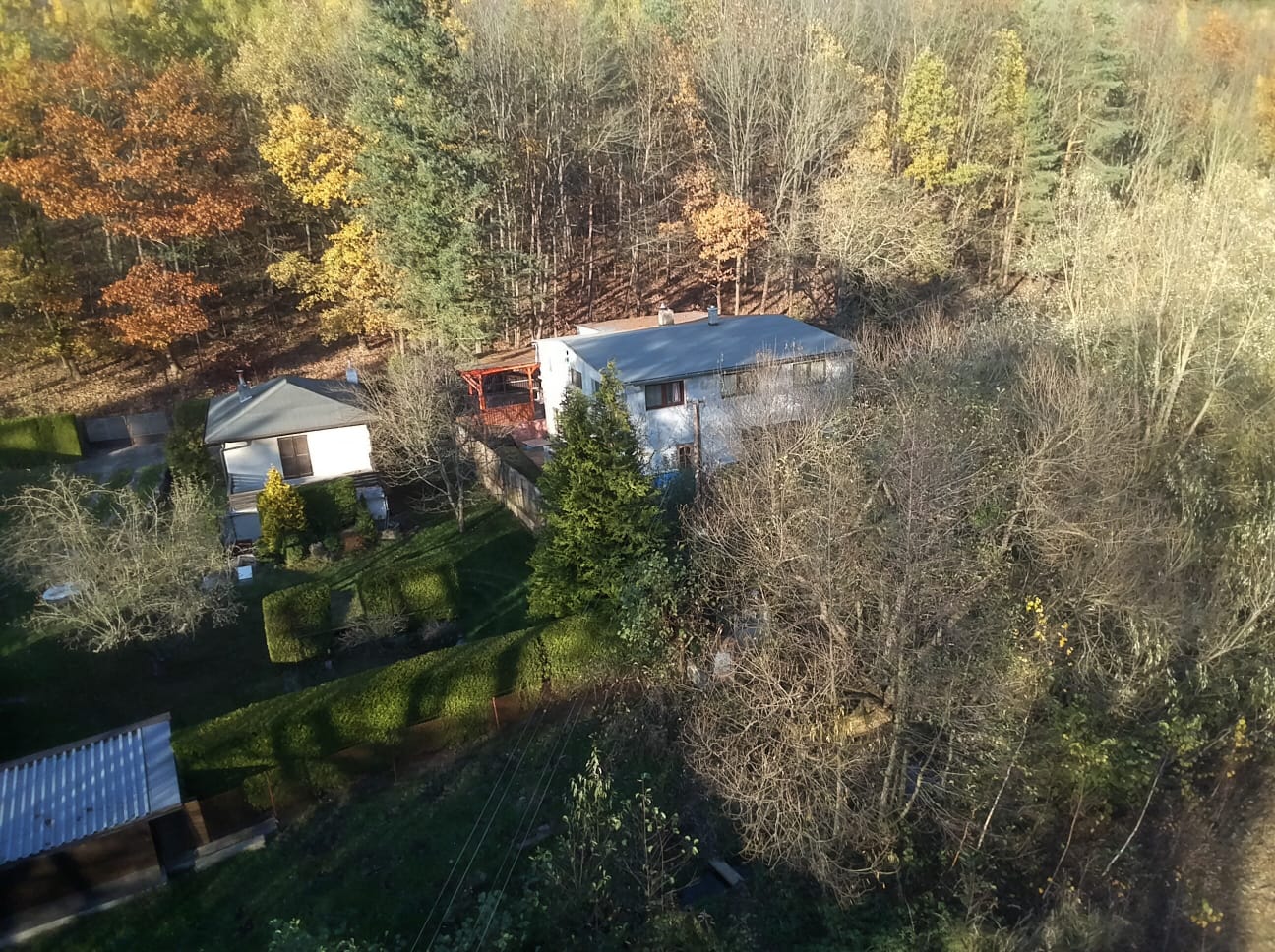 Drobné stavby v praxi 1
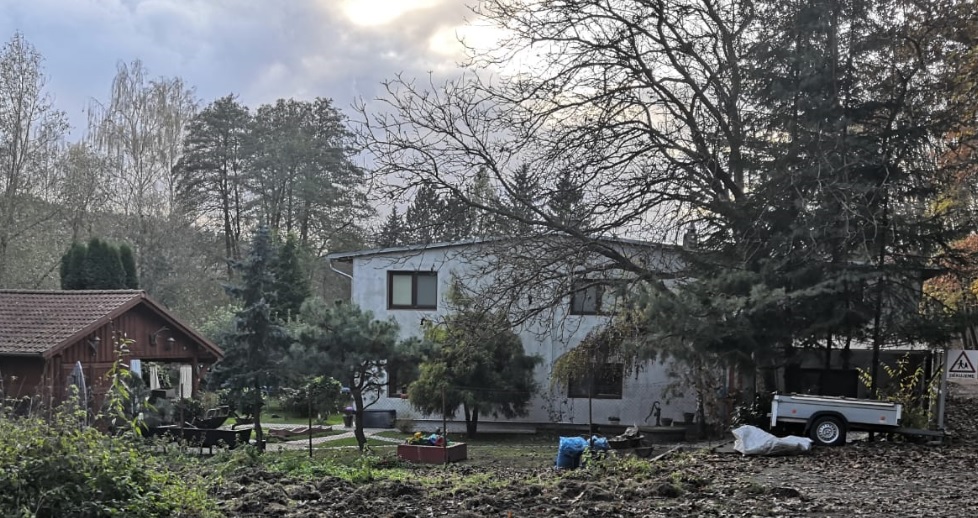 Drobné stavby v praxi 2
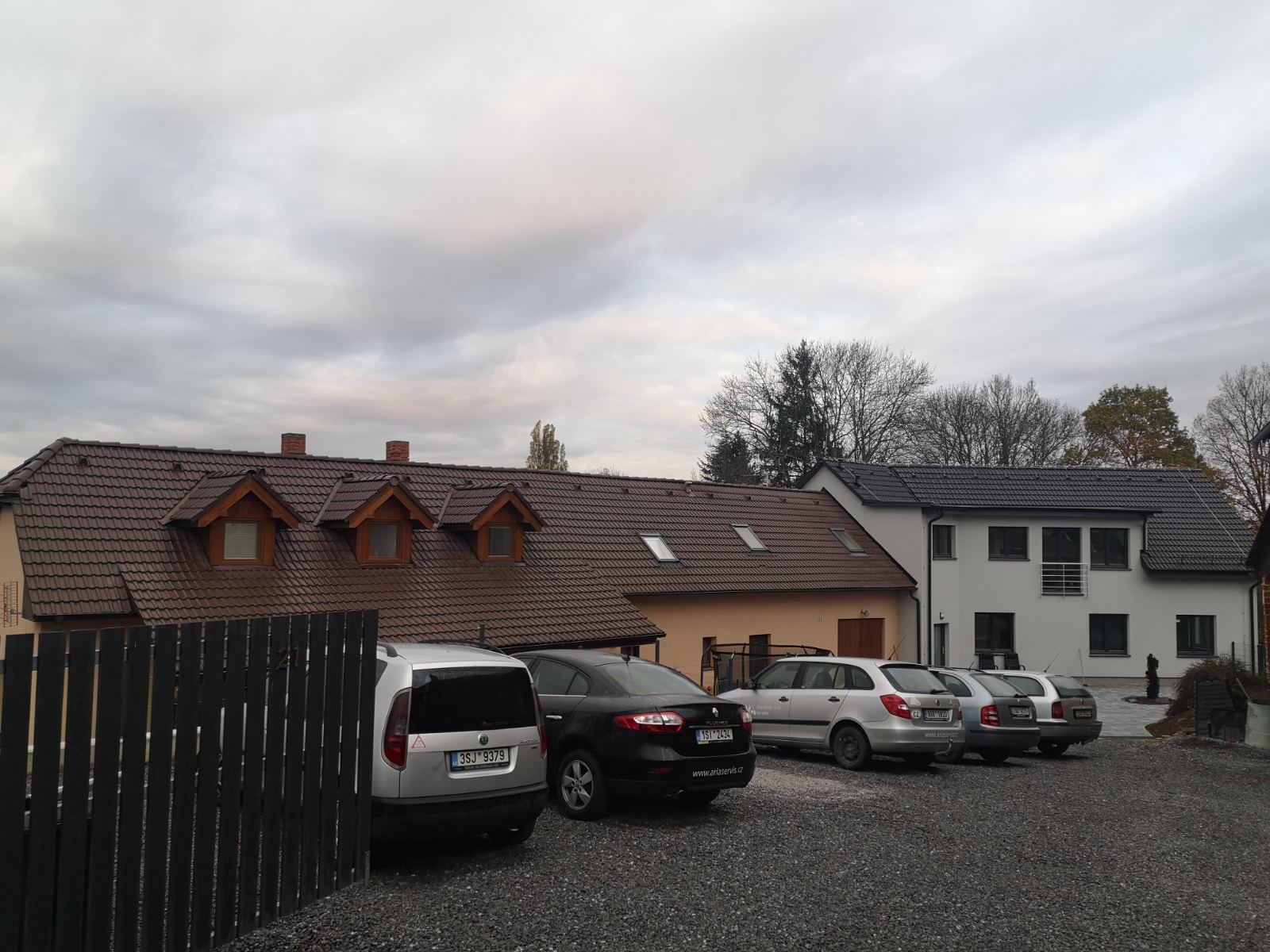 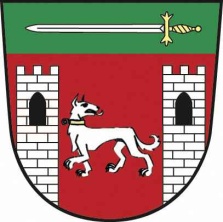 DĚKUJI ZA POZORNOST !
Milan Vácha, starosta